Լաս Վեգաս, ԱՄՆ
Մշակույթը բացահայտող ծրագիր
Հոկտեմբեր
2021
[Speaker Notes: Las Vegas, USA
Cultural Discovery Program
Oct 2021]
ԲՈՎԱՆԴԱԿՈՒԹՅՈՒՆ
Սովորել Լաս Վեգասի մասին, ԱՄՆ
Ծանոթություն
Կրթություն
Սպորտ
Տնտեսություն և մշակույթ
Դիտարժան վայրեր
SOAR Las Vegas October 2021
2
[Speaker Notes: Agenda
Learn about Las Vegas
- Intro
- Education
- Sports
- Economy & Culture
- Notable Spots]
Ծանոթություն
Տարածքը, կրթությունը, սպորտը
SOAR Las Vegas October 2021
3
[Speaker Notes: Introduction
Location, Education, Sports]
Լաս Վեգաս
Տարածքը
SOAR Las Vegas October 2021
4
Կրթություն
«Քլարք Քաունթի սքուլ դիսթրիքթ»
Ուսանողական գործունեություն
Նևադայի համալսարան, Լաս Վեգաս
5
SOAR Las Vegas October 2021
[Speaker Notes: Education
L = Clark County School District
Center = Student Activities
R = University of Nevada – Las Vegas

Las Vegas has lots of schools & all children can go to school until they are 18:
235 Elementary Schools (where kids who are 5-10 go)
60 Middle Schools (where kids who are 10-14 go)
56 High Schools (where kids who are 14-18 go)



When these kids have good enough grades, they can participate in sports or clubs after or before school. 

After they turn 18, if the kids want to continue their education there are lots of options:
University of Nevada at Las Vegas (25,000 Students – 86% from Nevada)
Learn about business and hospitality
Also have professional schools to become dentists, doctors, or lawyers
- Trade Schools]
Սպորտ
«Ալեգիանթ ստադիում»
«Լաս Վեգաս գոլդեն նայթս»
«Լաս Վեգաս էյսիս»
6
SOAR Las Vegas October 2021
[Speaker Notes: Sports
L = Las Vegas Aces
Center = Las Vegas Golden Knights
R = Allegiant Stadium

Recently professional sports teams have started franchises in Las Vegas. In the past, they didn’t know if they would be successful because of all of the other entertainment options.

Professional Teams and Leagues
Las Vegas Aces (WNBA)
Las Vegas Golden Knights (NHL)
Las Vegas Raiders (NFL) – playing at Allegiant stadium (indoors) 
Allegiant stadium cost $2 billion to make
Many sports are played indoors in Las Vegas due to the heat. The avg. temperature in the summer is up to 42 degrees Celsius. 

There are plans to bring a men’s basketball team as well as a baseball team to the city in the future. There are no known plans to bring any soccer teams to the area.]
Սպորտ
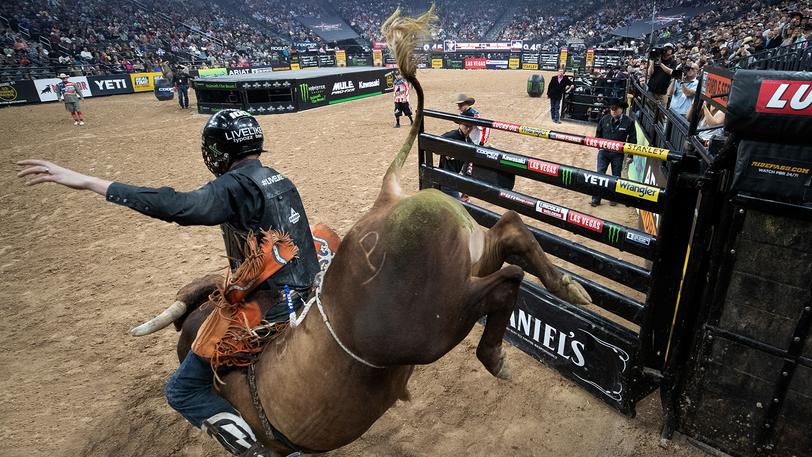 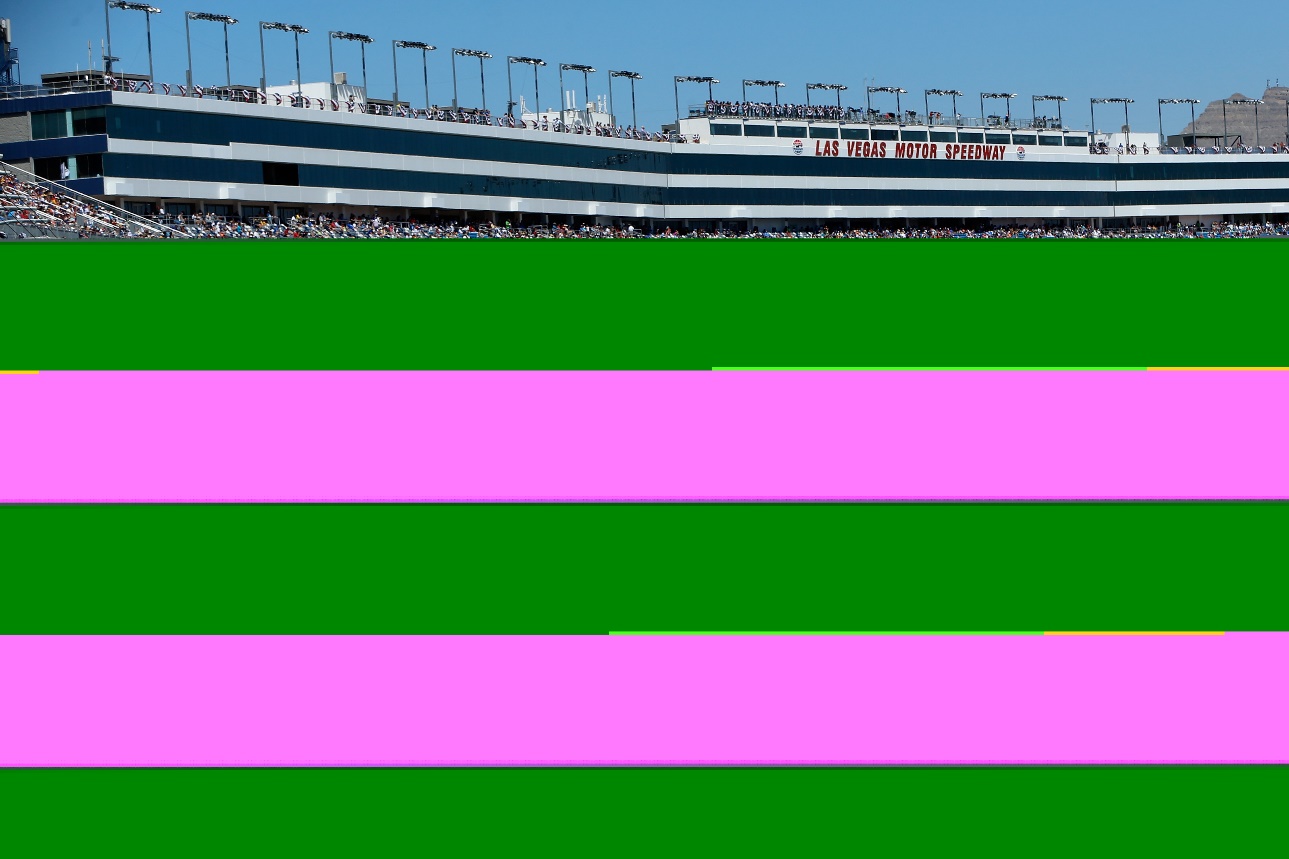 Պրոֆեսիոնալ ցլամարտիկներ (PBA)
ՆԱՍՔԱՐ (NASCAR)
7
SOAR Las Vegas October 2021
[Speaker Notes: Sports
L = PBA (Pro bull riders)
R = NASCAR

There are also touring professional leagues and sports that play in Las Vegas, like NASCAR (auto racing) and PBA (bull riding).

Mixed Martial Arts (MMA) and Boxing are also very popular in Las Vegas, frequently hosting championship matches.]
Տնտեսություն և մշակույթ
Զբոսաշրջություն, թանգարաններ
SOAR Las Vegas October 2021
8
[Speaker Notes: Economy and Culture
Tourism, Conventions, Museums]
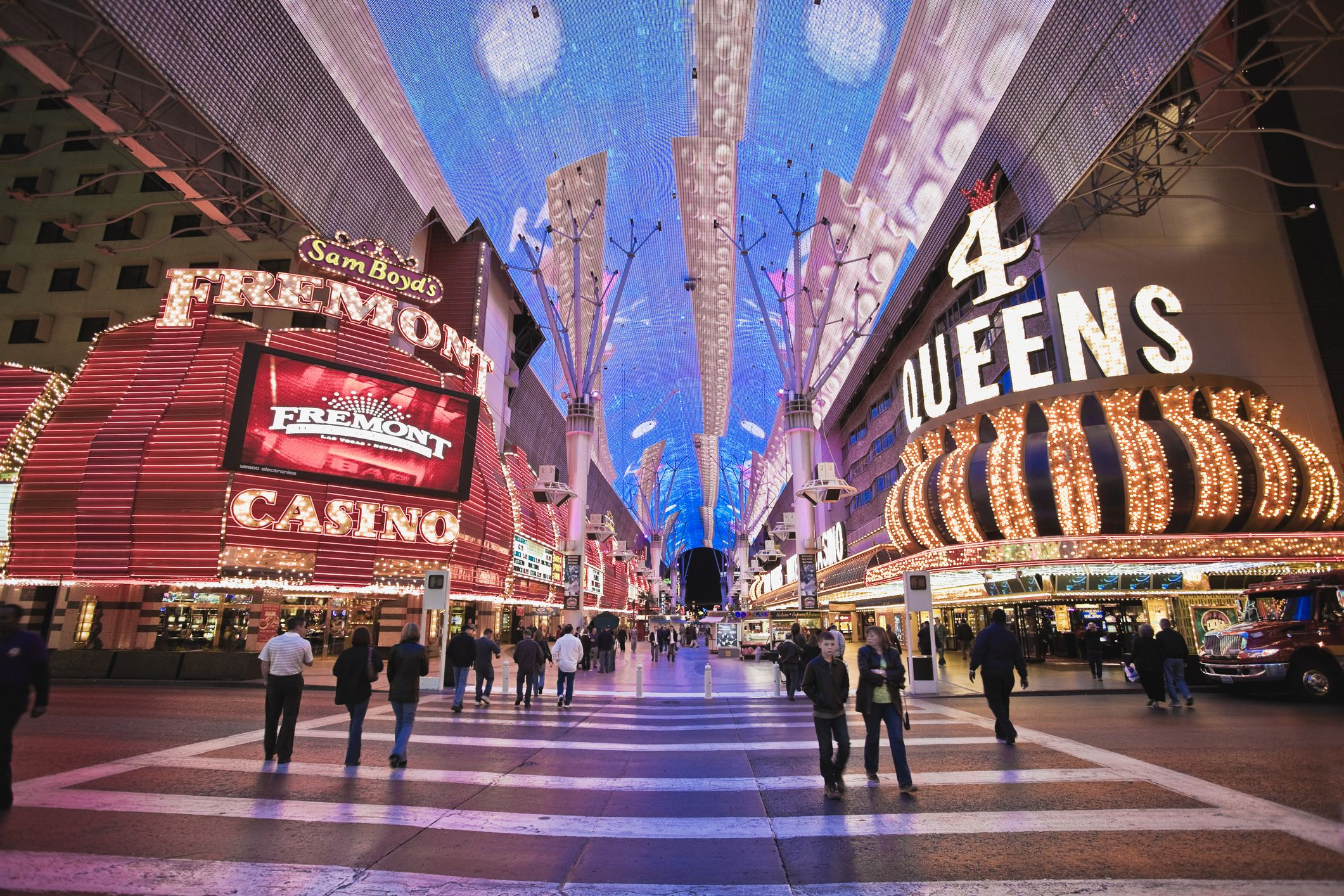 Տնտեսություն
Ֆրեմոնթ փողոց
Վեգասի տնտեսության հիմնական շարժիչ ուժերն են զբոսաշրջությունը, խաղերը։
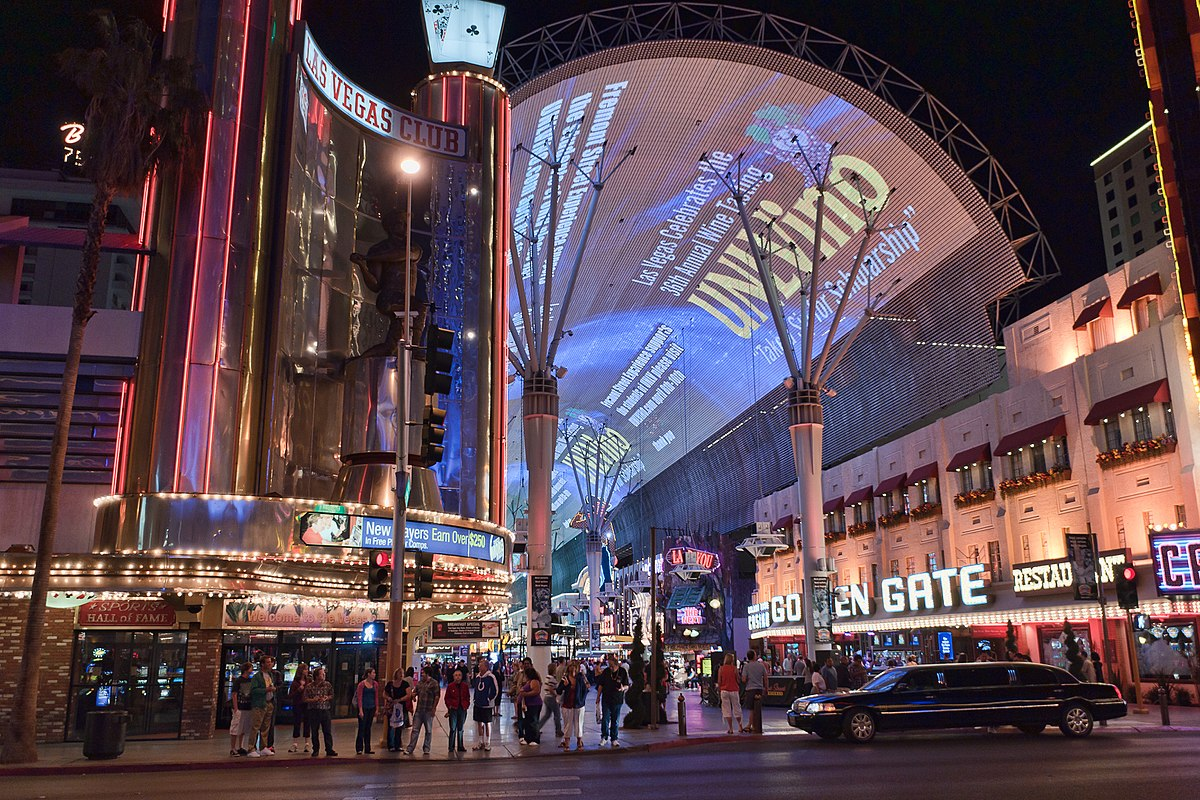 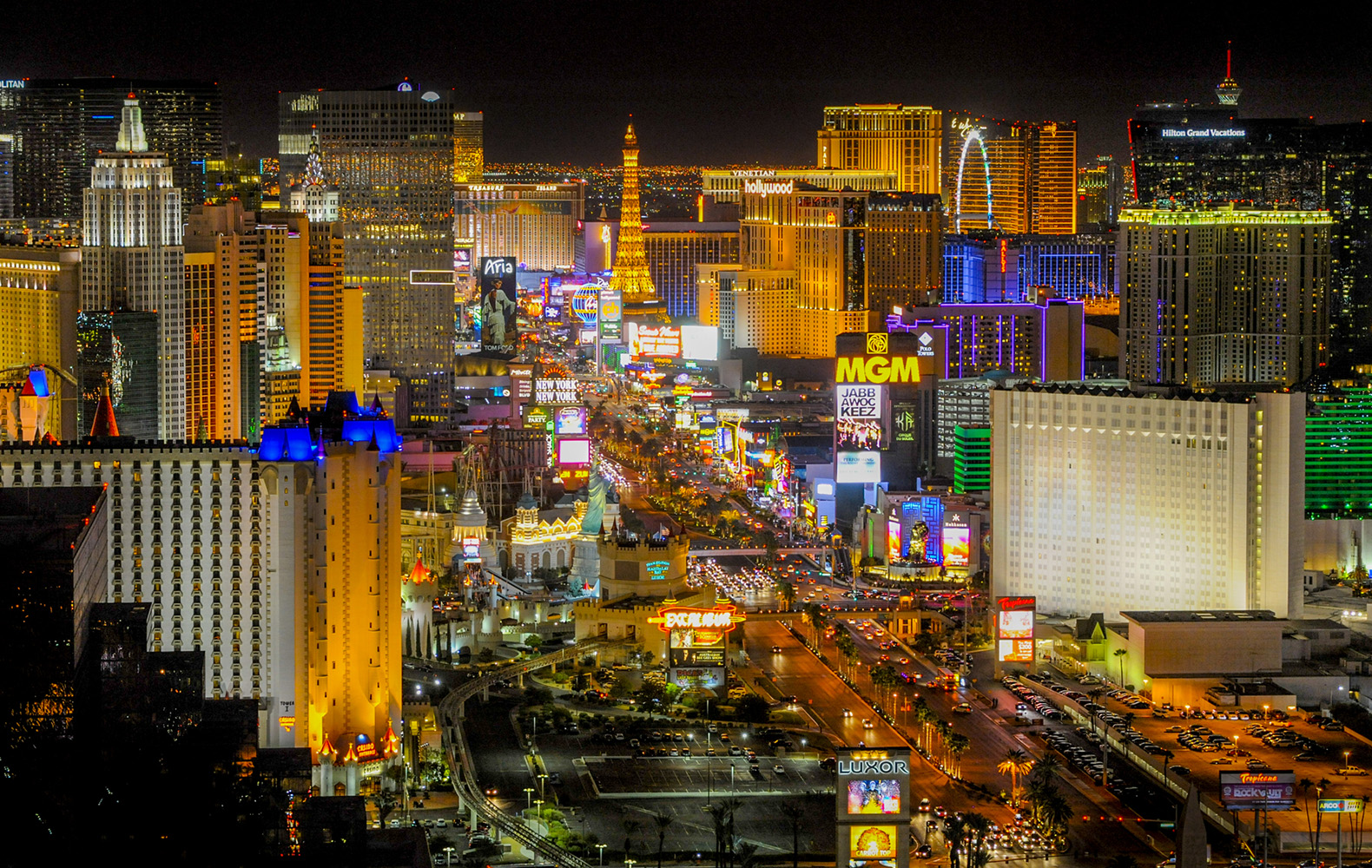 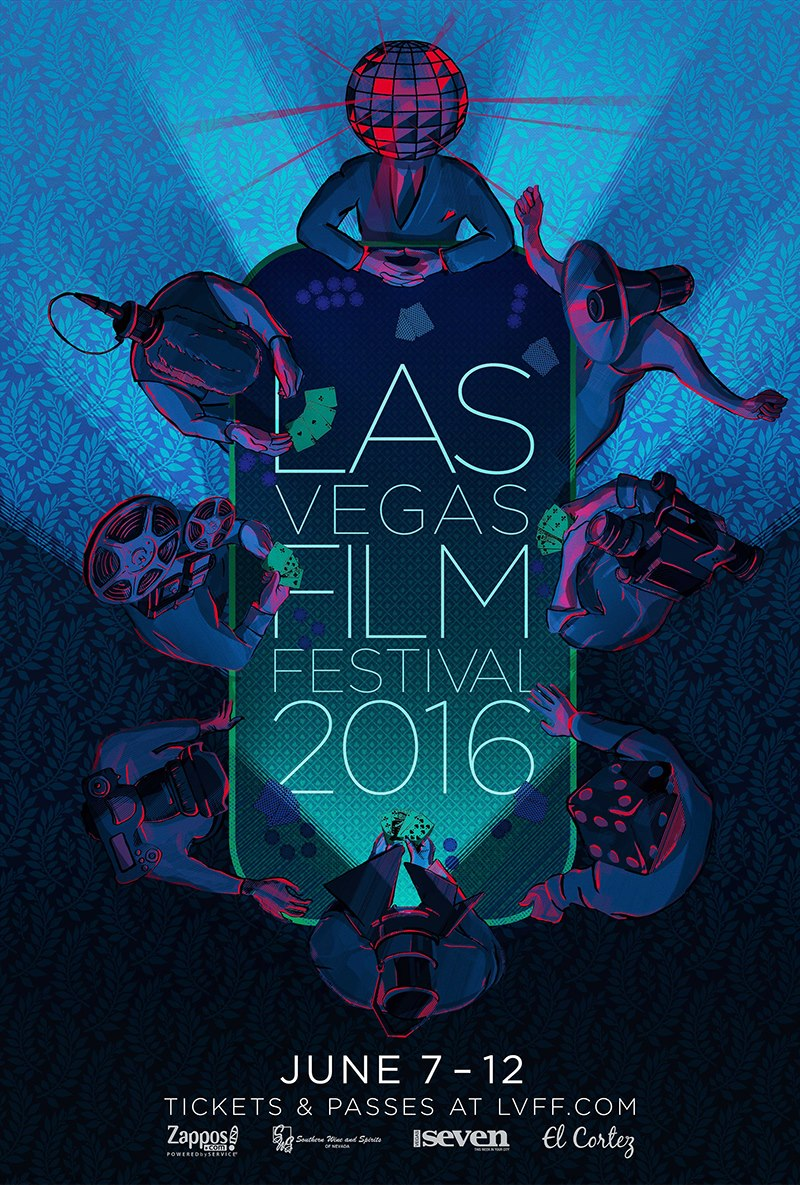 San Diego Natural History Museum
Լաս Վեգասի ֆիլմի փառատոն
Լաս Վեգաս Ստրիփ
9
San Diego Museum of Art
San Diego USS Midway Museum
SOAR Las Vegas October 2021
[Speaker Notes: Economy
L = LV Strip
Top Right = Fremont Street
Bottom Right = LV Film Festival

The primary drivers of the Vegas economy are tourism, gaming, and conventions.
Las Vegas Strip- 4.2mi/6.8km long. It is known for its concentration of resort hotels and casinos. 
Fremont Street-Fun fact: each show begins by turning off the lights on all of the buildings, including the casinos, under the canopy. 
Las Vegas Film Festival- As an audience, film festivals give you an opportunity to see films you may never see anywhere else, as wells as the chance to meet the filmmaker. For filmmakers, this is an opportunity to share their passion with an audience of local and national filmmakers, film lovers, journalists, and film industry representatives.]
Մշակույթ
Աշխարհի ներազդեցությամբ ստեղծված
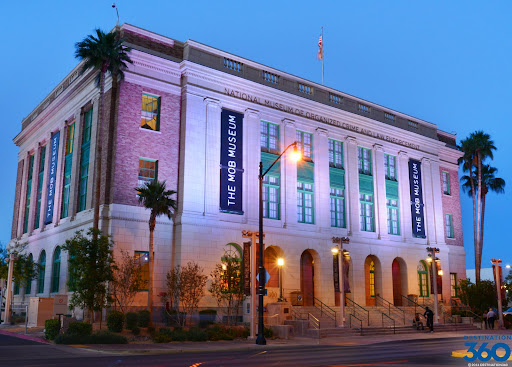 San Diego Symphony at Symphony Towers
Old Globe Theatre
Մոբ թանգարան
Նեոն թանգարան
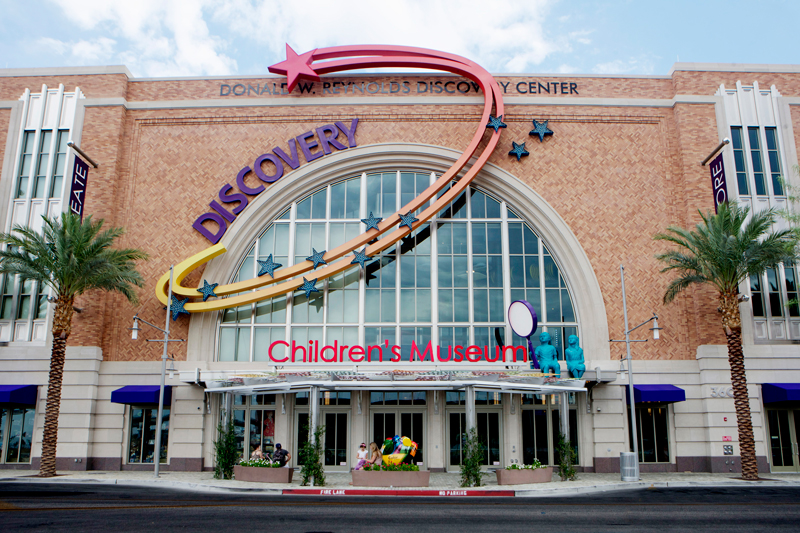 La Jolla Playhouse
San Diego Opera
Բնության և պատմության թանգարան
10
SOAR San Diego October 2021
Երեխաների Դիսքավերի թանգարան
[Speaker Notes: Culture
Influenced by the world

Neon Museum
Mob Museum
Las Vegas Natural History Museum
DISCOVERY Children’s Museum]
Դիտարժան վայրեր
Աշխարհի զվարճանքի մայրաքաղաքում
SOAR San Diego October 2021
11
[Speaker Notes: Notable Spots
In the Entertainment Capital of the World]
Դիտարժան վայրեր
Վեգասը յուրաքանչյուրի համար ունի վայելելու մի բան
Կազինոներից զատ Վեգասում կան շատ այլ կարևոր տեղեր։
Հուվեր Դեմ
Ռեդ ռոք կանյոն
Հայ ռոլեր
Հիսթորիք ռեյլռոդ հայքինգ թրեյլ
12
SOAR Las Vegas October 2021
[Speaker Notes: Notable spots
Vegas has something for everyone to enjoy.
There's more to Vegas than just the casinos:
- Hoover Dam
- Red Rock Canyon
- High Roller
- Historic Railroad Hiking Trail]
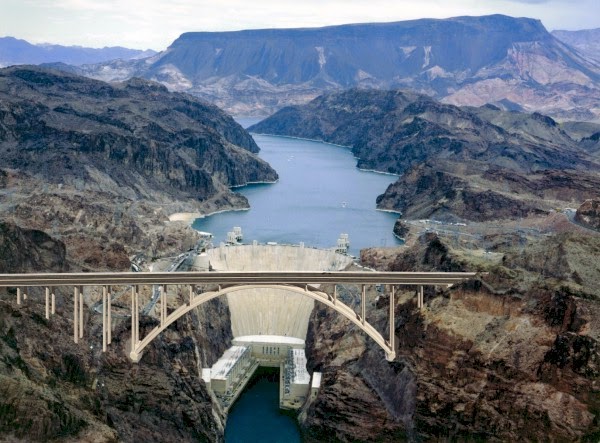 Հուվեր Դեմ
Հուվեր Դեմը ցեմենտից կամարաձիգ ամբարտակ/պատնեշ է Կոլորադո գետի Սև կանյոնում ԱՄՆ-ի Նևադայի և Արիզոնայի սահմանագծում։ Այն կառուցվել է 1931-1936թթ։
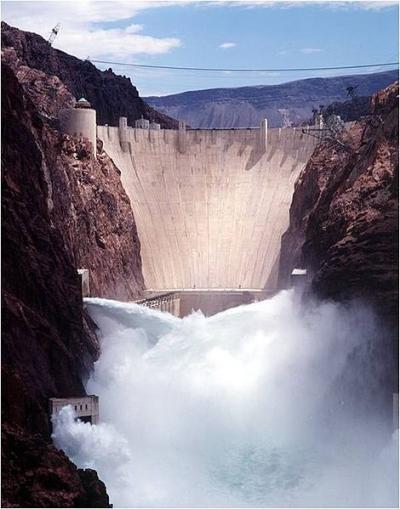 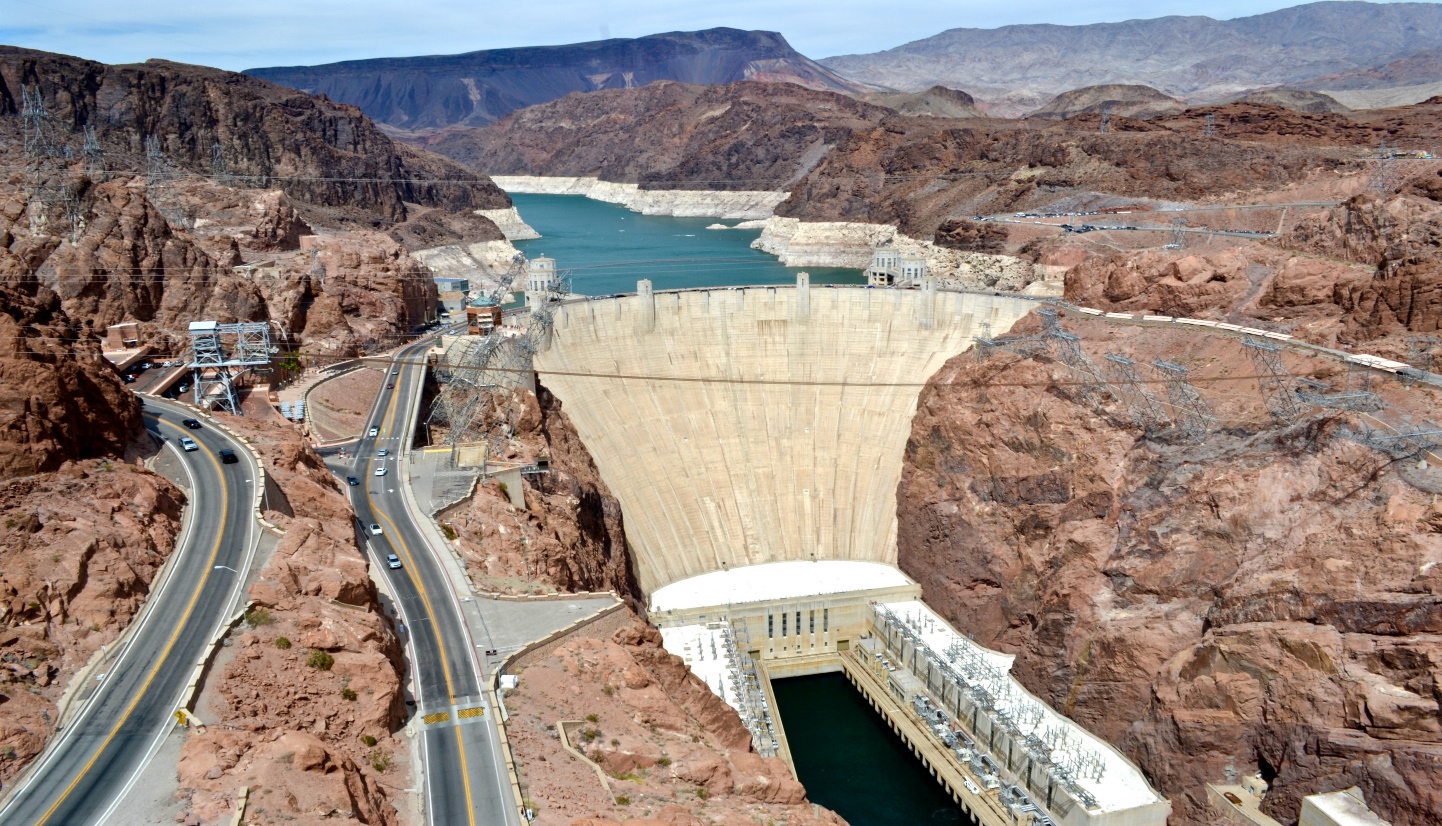 13
SOAR Las Vegas October 2021
[Speaker Notes: Hoover Dam]
Ռեդ ռոք կանյոն
Ռեդ ռոք կանյոնը 13մղոն երկարությամբ, միակողմանի գեղատեսիլ ճանապարհ է,կան արշավների և արահետների վայրեր, բույսեր, կենդանական հարուստ աշխարհ։
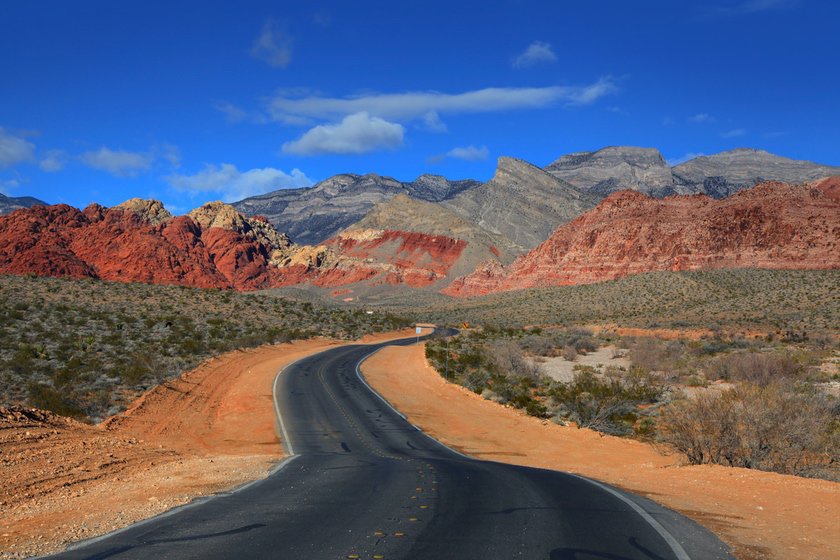 14
SOAR Las Vegas October 2021
[Speaker Notes: Red Rock Canyon
Rock Canyon features a one-way 13-mile scenic drive, hiking and trails, plants, wildlife, geology, and camping.]
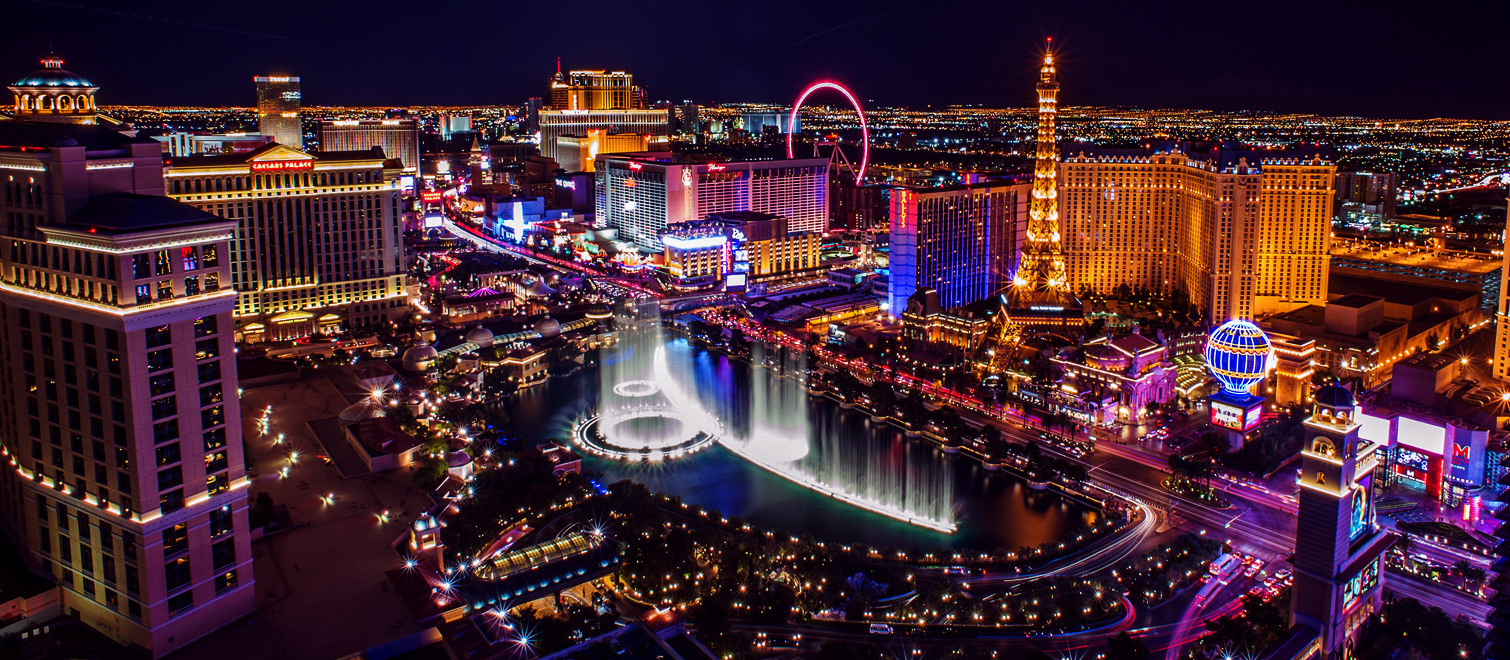 Լաս Վեգաս Ստրիփ
SOAR San Diego July 2021
15
[Speaker Notes: Las Vegas Strip]
Շնորհակալություն
Սան Դիեգոյի մասնաճյուղ
sandiego@soar-us.org
Email:
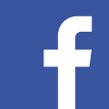 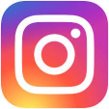 @soarsandiego
[Speaker Notes: Thank you!
San Diego Chapter]